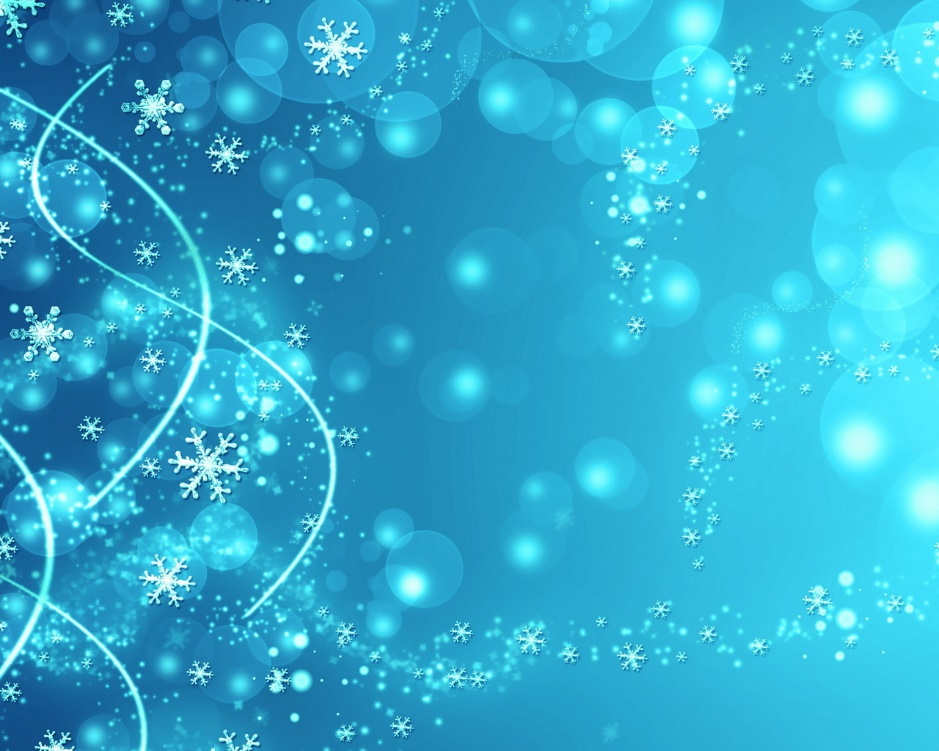 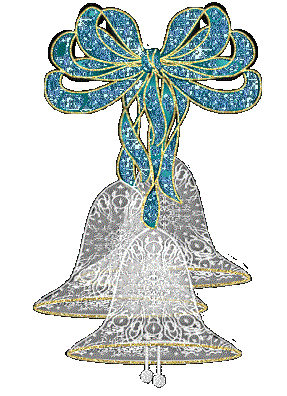 Рождество
Светло солнышко взошло
в Рождество Христово
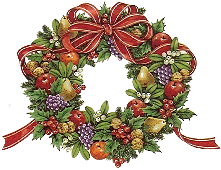 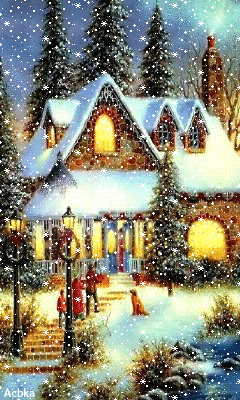 Давным давно в маленьком иудейском городе Вифлееме произошло величайшее событие в истории человечества. На земле родился наш господь Иисус Христос. С тех пор все христиане почитают и празднуют этот великий день.
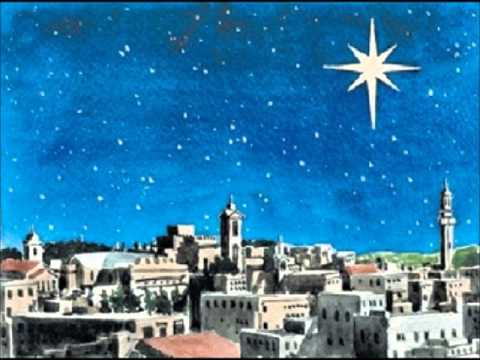 Помню я, как мама в первый раз
Мне поведала о Рождестве рассказ.
Я была взволнована до слез –
Ведь родился маленький Христос.
Спал Вифлеем, забывший про дела.
И только пастухи пасли стада. 
В ту ночь Мария Сына родила
Дитя, похожее на всех детей земли.
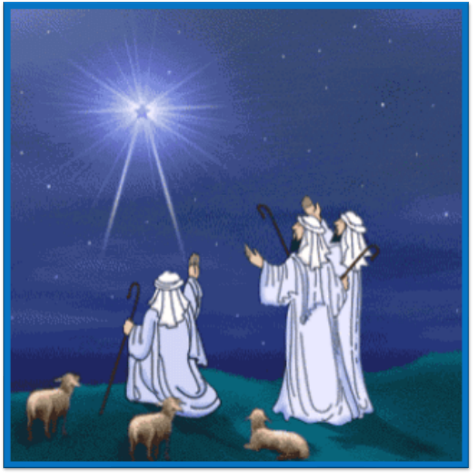 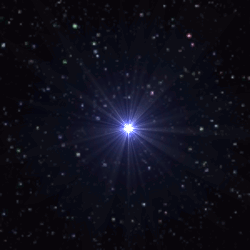 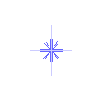 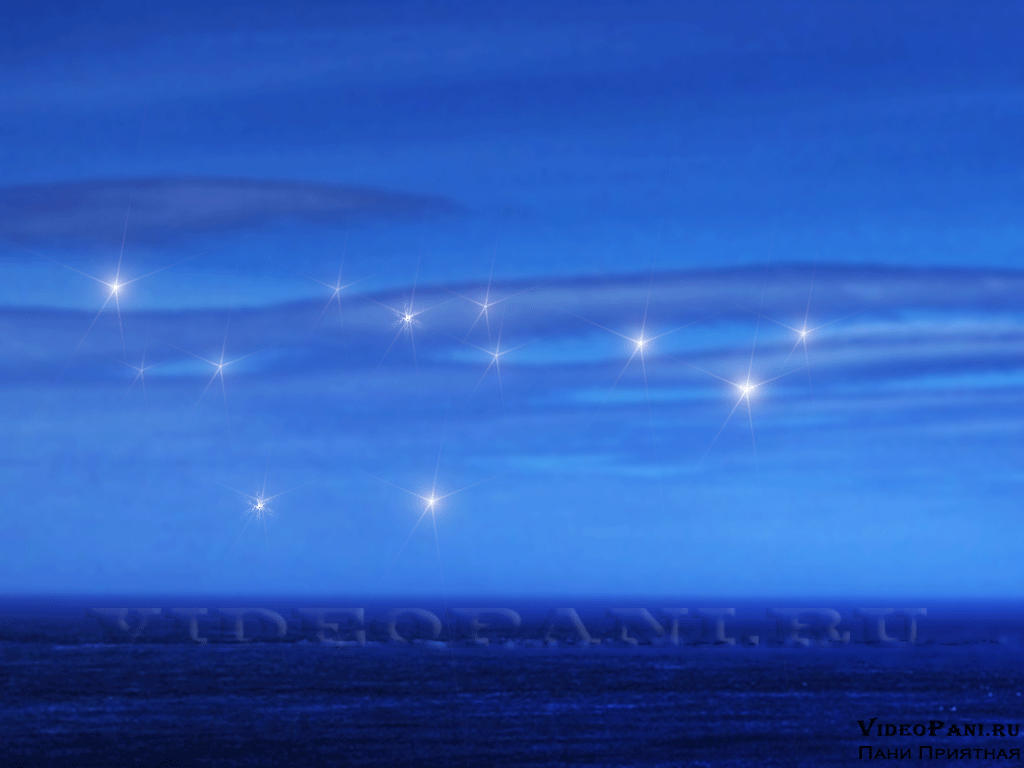 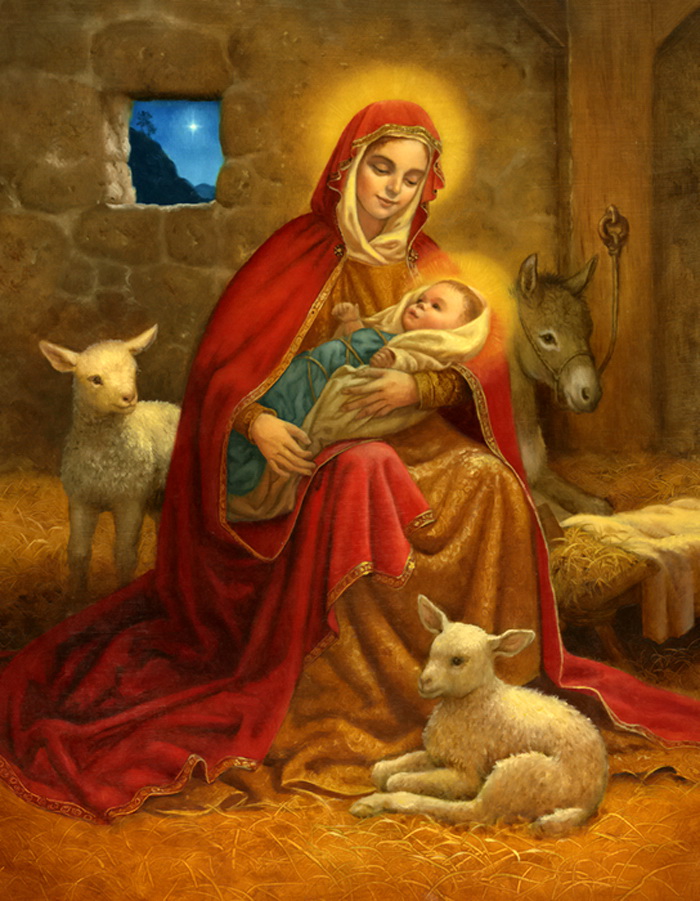 Младенец в колыбельке сладко спал, 
А в яслях было ясно, словно днем.
Огромный мир, казалось, чуда ждал,
А это чудо заключалось в нем.
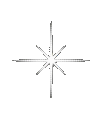 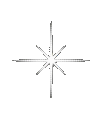 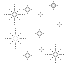 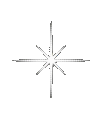 Три пастуха и Ангел впереди, 
Исполненные радости вошли, -
И видят: прижимает Мать к груди
Дитя, похожее на всех детей земли.
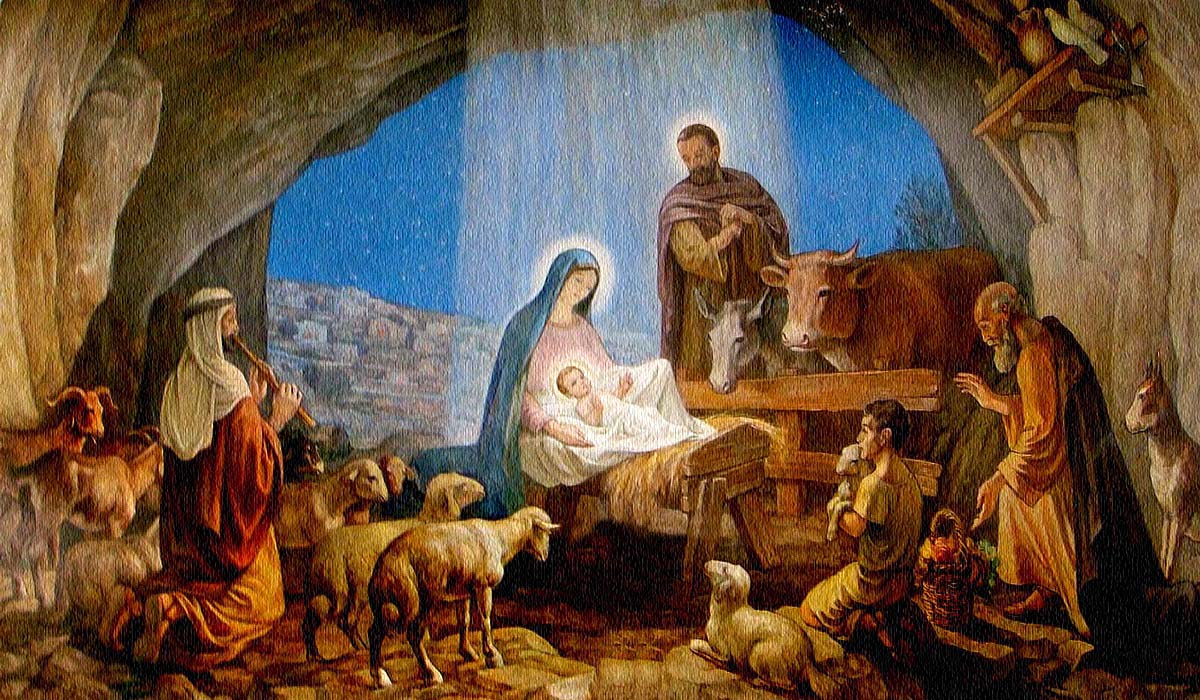 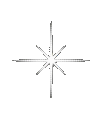 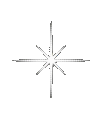 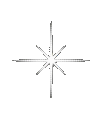 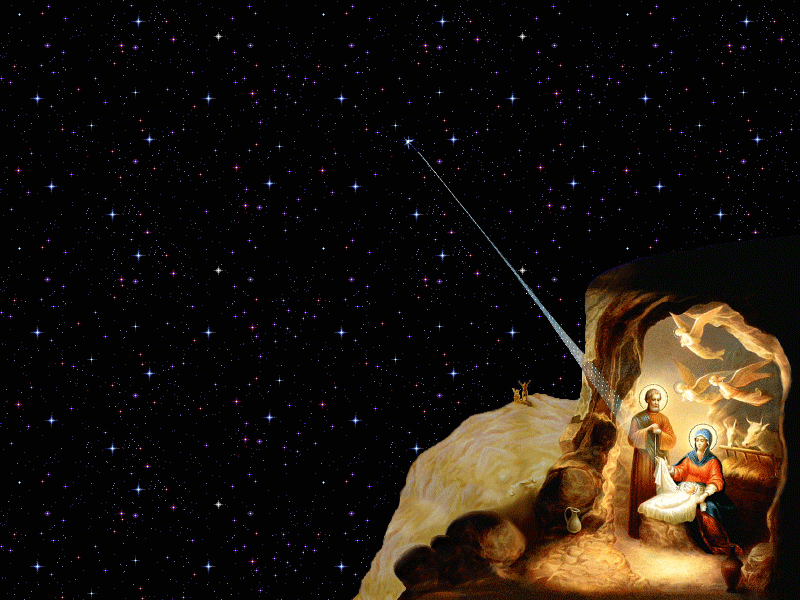 Над горной пещерой сверкала звезда,
И спал Вифлеем в тишине сладких грез,
Великое счастье свершилось тогда –
Родился для мира Христос!
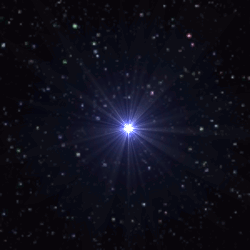 В Святой Вечер 6 января принято ходить в гости к близким и родственникам с песнями, колядками, поздравлять всех с Рождеством Христовым, желая благополучия и добра.
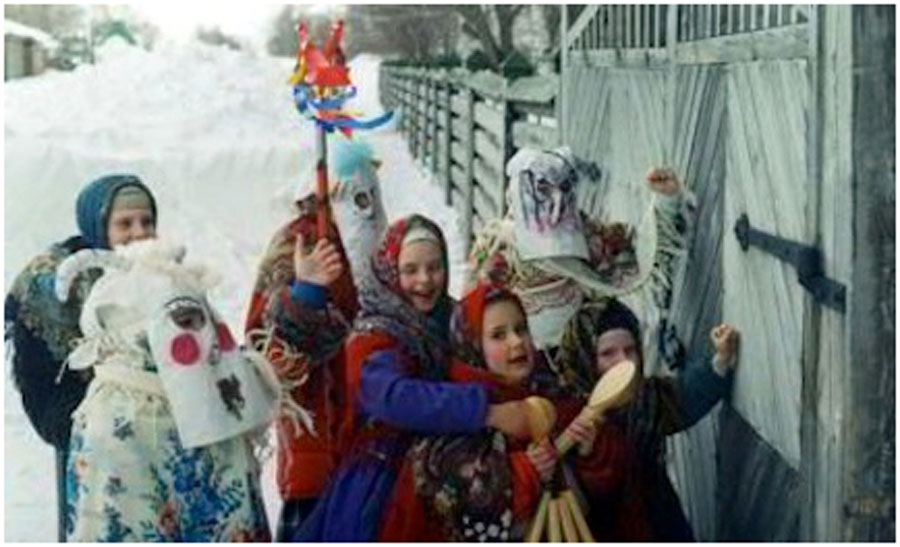 Каждый день люди гуляли по деревне, пели песни, катались с горок на санях, наряжались в диковинные костюмы. И никто не сердился на ряженных, потому что ряженые приносили хозяевам много доброго в следующем году.
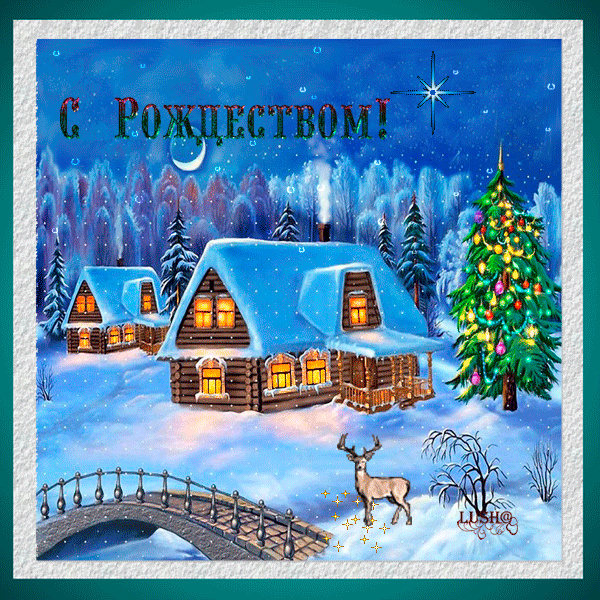 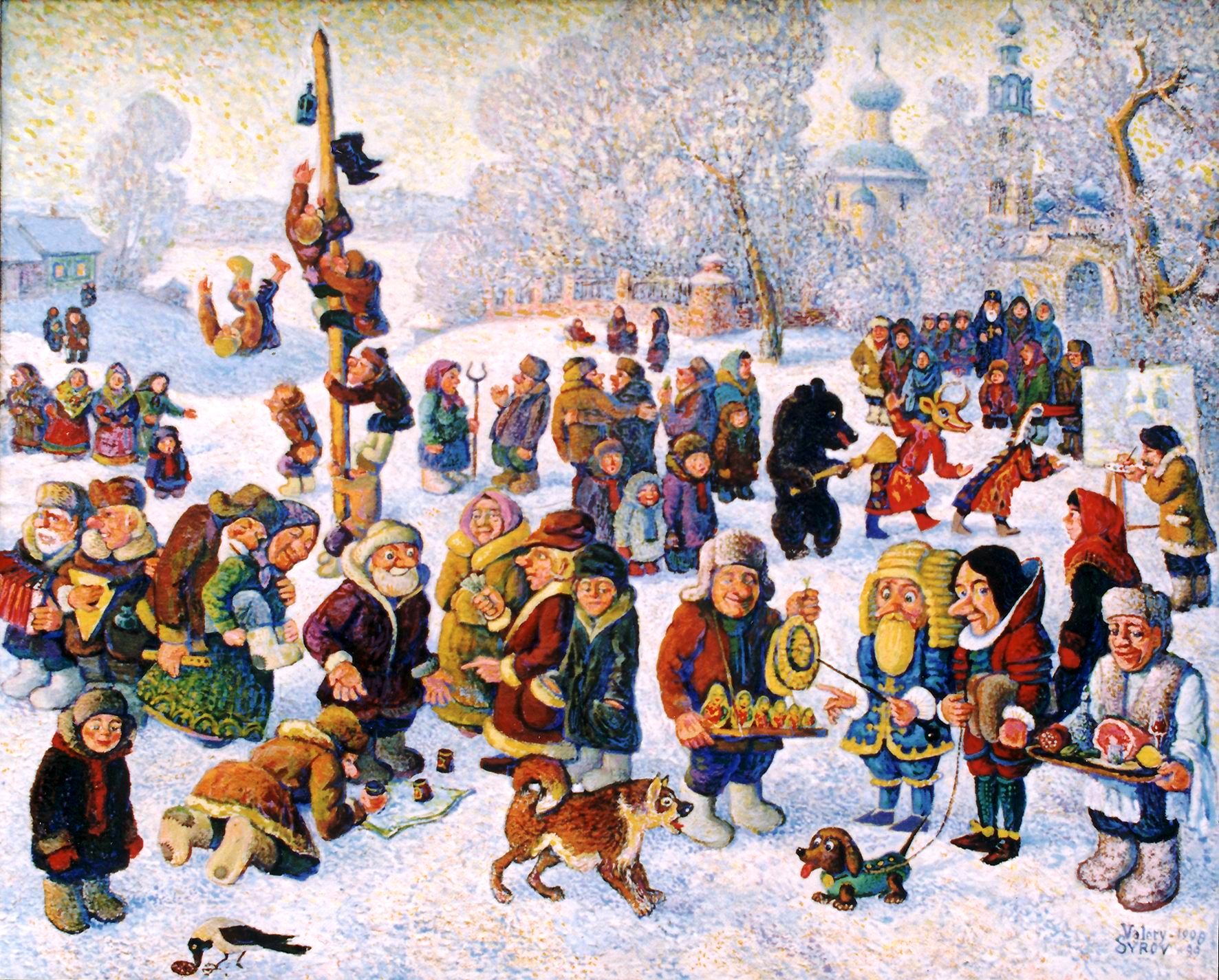 Праздник этот самый длинный, он весёлый и старинный.
Наши предки пили, ели, веселились две недели.
От Рождества и до Крещенья, приготовив угощенье.
Пели разные колядки, по дворам ходили в Святки.
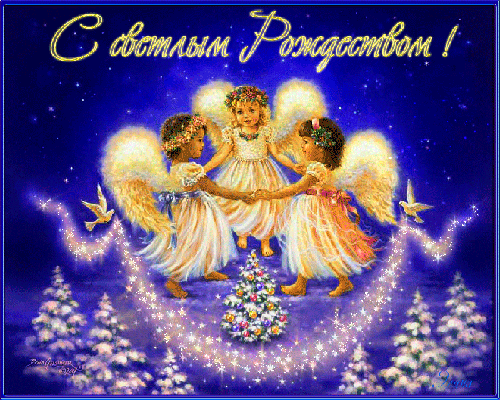